Generalforsamling 2021
Dagsorden for generalforsamlingen (grupperådsmødet) Rødovrespejderne
Online møde på Microsoft Teams Mandag den 8. marts klokken 19-20.30


Formand og gruppeleder byder velkommen 
Quiz med præmier for hele familien og præsentation af ”året der gik”.

Valg af dirigent (Gunver opstiller) og referent (Niels opstiller)
Beretning fra ledergruppe og bestyrelsen om gruppens arbejde generelt (se årsrapport)

Fremlæggelse af regnskab for det foregående år til godkendelse. Revideret regnskab for 2020 sendes en uge før mødet. Kan også findes på gruppens hjemmeside før mødet.

Behandling af eventuelle indkomne forslag

Væsentlige beslutninger om gruppens fremtid, herunder fremlæggelse af gruppens udviklingsplan 
Vedtagelse af budget for indeværende år. Bestyrelsen indstiller til at ændre Familiespejdernes kontingent til 400 kr pr halvår, da det svarer til de faktiske udgifter. 
          Bestyrelsen indstiller til at øvrige kontingenter fastholdes uændret.

9.      Valg til bestyrelsen. Bestyrelsen består af gruppeleder (obligatorisk), kasserer  
          (obligatorisk), 2 forældrerepræsentanter, to lederrepræsentanter og 2 unge fra gruppen. Følgende poster er på valg. Alle vælges for 2 år.
          Formand: Posten er på valg (Sanne genopstiller)
          2 Lederrepræsentanter: Posterne er på valg (Line og Mette genopstiller)
          2 forældrerepræsentanter. Posterne er på valg (Katrine genopstiller, Lasse opstiller)	
        
10.     Valg af suppleanter. Vi modtager meget gerne nye suppleanter, gerne fra de yngste grene.
	Ledersuppleant: Posten er på valg (Ragnvald genopstiller)
	Forældresuppleanter: henvend jer gerne til Anne hvis I har interesse :o), vi mangler!

11.      Valg til korpsrådet og divisionsrådet. På valg er 2 personer til  til korpsrådet (bestyrelsen         foreslår Mette og Rasmus), på valg er fem personer til divisionsrådet (bestyrelsen foreslår Line, Anne, Bo, Rasmus og Lucas). Alle vælges for 1 år.
12. valg af revisor og revisorsuppleant (Bestyrelsen foreslår Jakob Swartz som revisor)
13 Evt. 

Forslag, som ønskes behandlet på grupperådsmødet, skal du senest d. 21.februar sende til rodovrespejderne@gmail.com
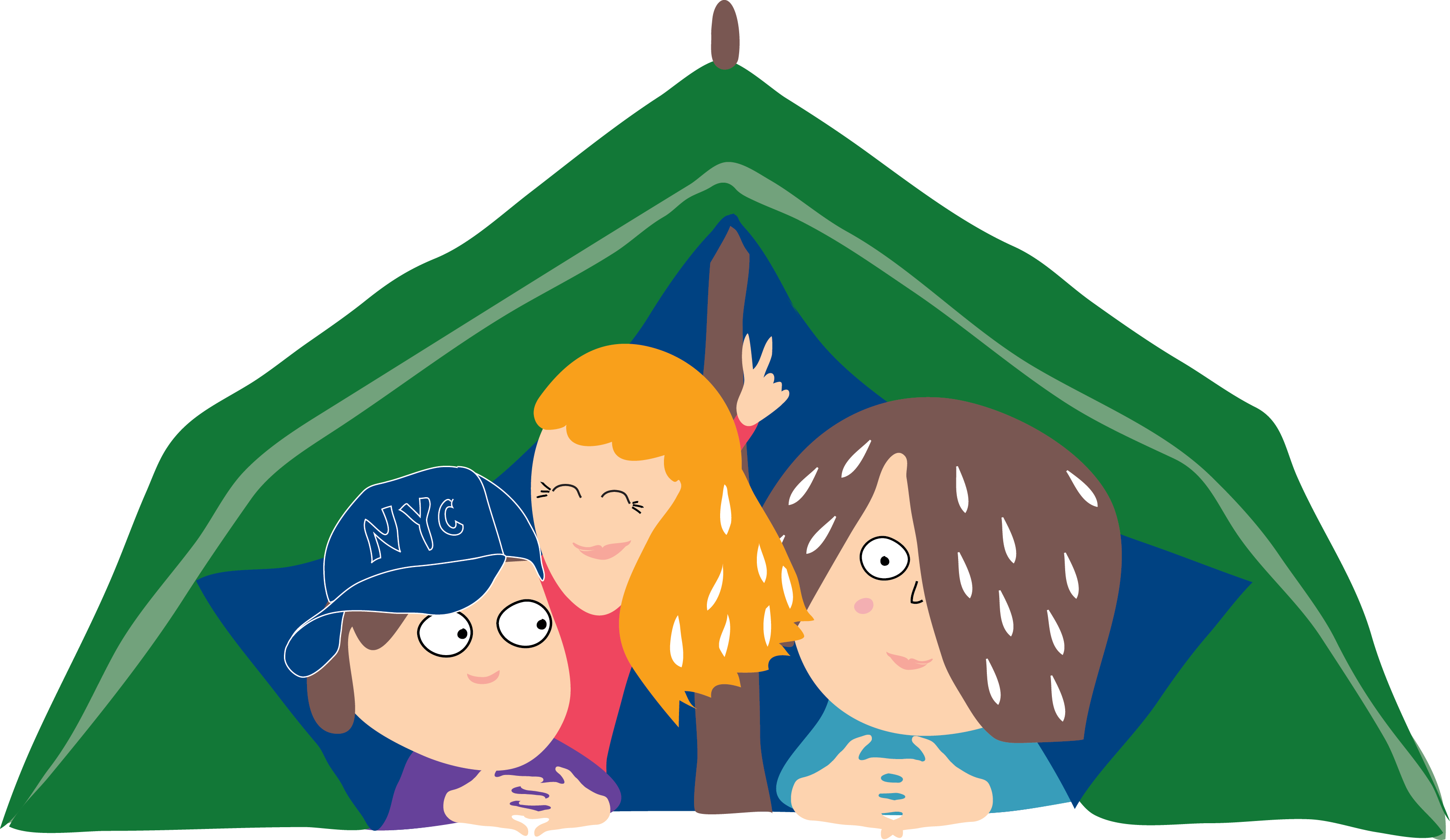 Rødovrespejderne
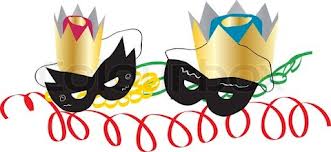